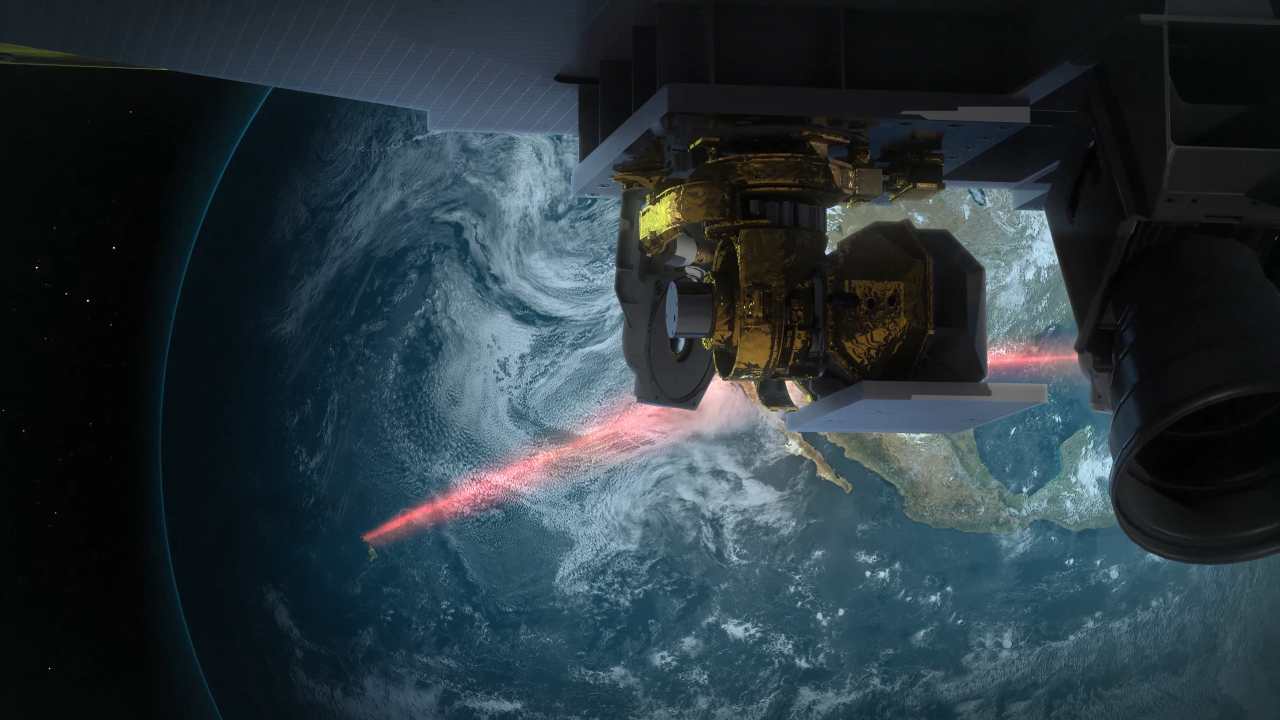 Learning Intention (2019 & 2023 syllabus):

Appreciate that development of satellite measurement techniques allows scientists to predict the direction and rate of plate movement. Consider how this has developed improved understandings of processes such as sea floor spreading and mantle convection. 

Success Criteria:

Complete Marine Education worksheet ‘Eyes Looking Down’
Learning Intention:

Appreciate that development of satellite measurement techniques allows scientists to predict the direction and rate of plate movement. Consider how this has developed improved understandings of processes such as sea floor spreading and mantle convection. 

Success Criteria:

Complete Marine Education worksheet ’10. Eyes Looking Down’
[Speaker Notes: https://www.nasa.gov/missions/tech-demonstration/new-ground-station-brings-laser-communications-closer-to-reality/]
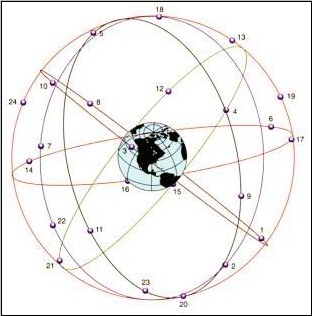 The measurement of plate motion is measured directly using GPS, the Global Positioning System.

This network of 24 satellites is more stable than the Earth's surface, 
so when a whole continent moves somewhere at a few centimetres per year, GPS can tell.
[Speaker Notes: https://sciencing.com/how-fast-do-gps-satellites-travel-12213923.html]
Activity: 
Find the latitude and longitude coordinates for where you are now

https://www.latlong.net/
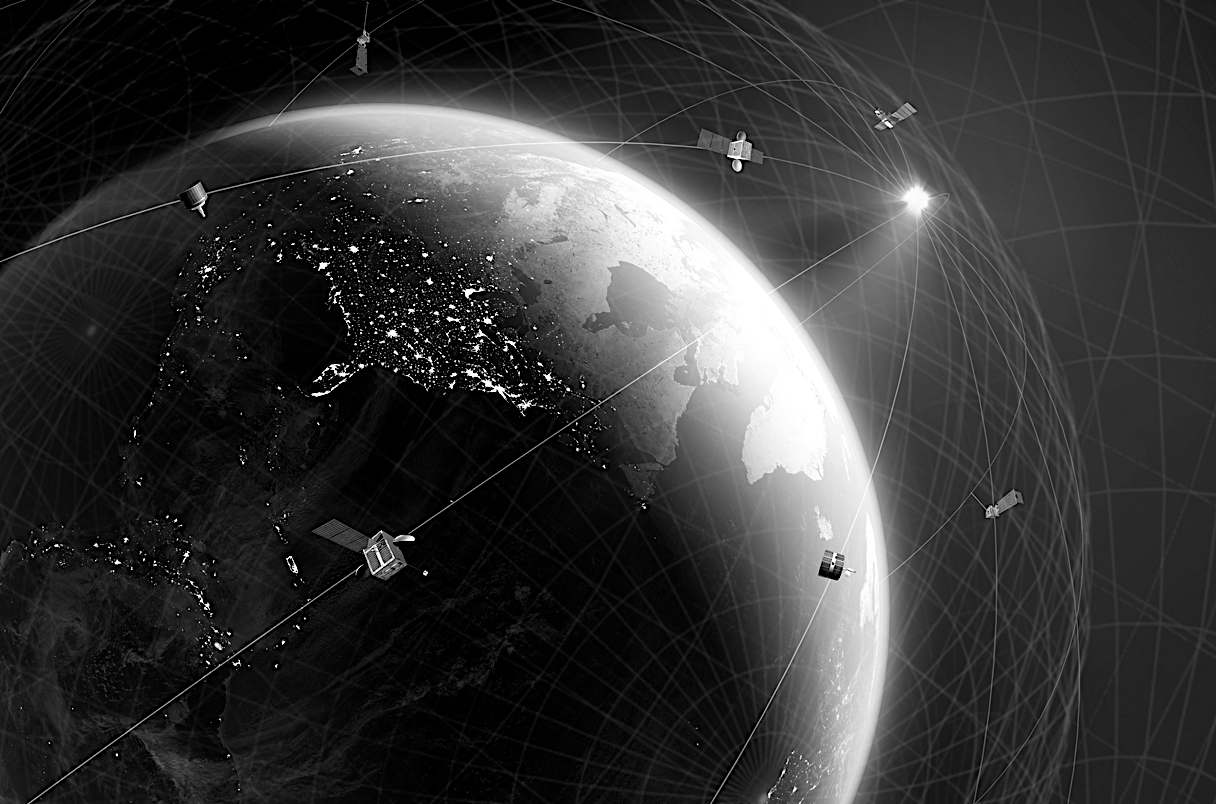 Developed by the military for tracking subs and launching nuclear weapons, GPS is a network of satellites, equipped with an atomic clock, a computer, and a radio, orbiting Earth approximately every 12 hours.
[Speaker Notes: https://www.science.org/content/article/scientists-create-their-own-gps-spying-internet-satellites]
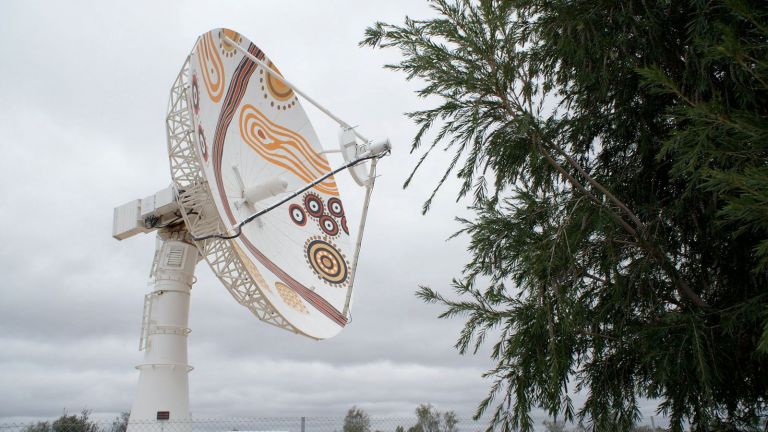 Geodesy is the science of  accurately measuring and understanding the Earth's geometric shape, orientation in space, and gravity field.
https://www.youtube.com/watch?v=_Cj1vgmXr5M&t=3s
[Speaker Notes: https://www.youtube.com/watch?v=_Cj1vgmXr5M&t=3s]
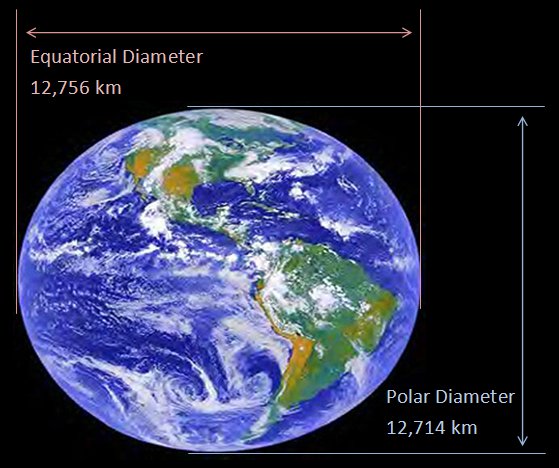 We often think of the Earth as a sphere. 

But our planet is actually a little squashed at the equator.

It is “ellipsoid”
[Speaker Notes: https://en.wikipedia.org/wiki/Figure_of_the_Earth#/media/File:Earth2014shape_SouthAmerica_small.jpg]
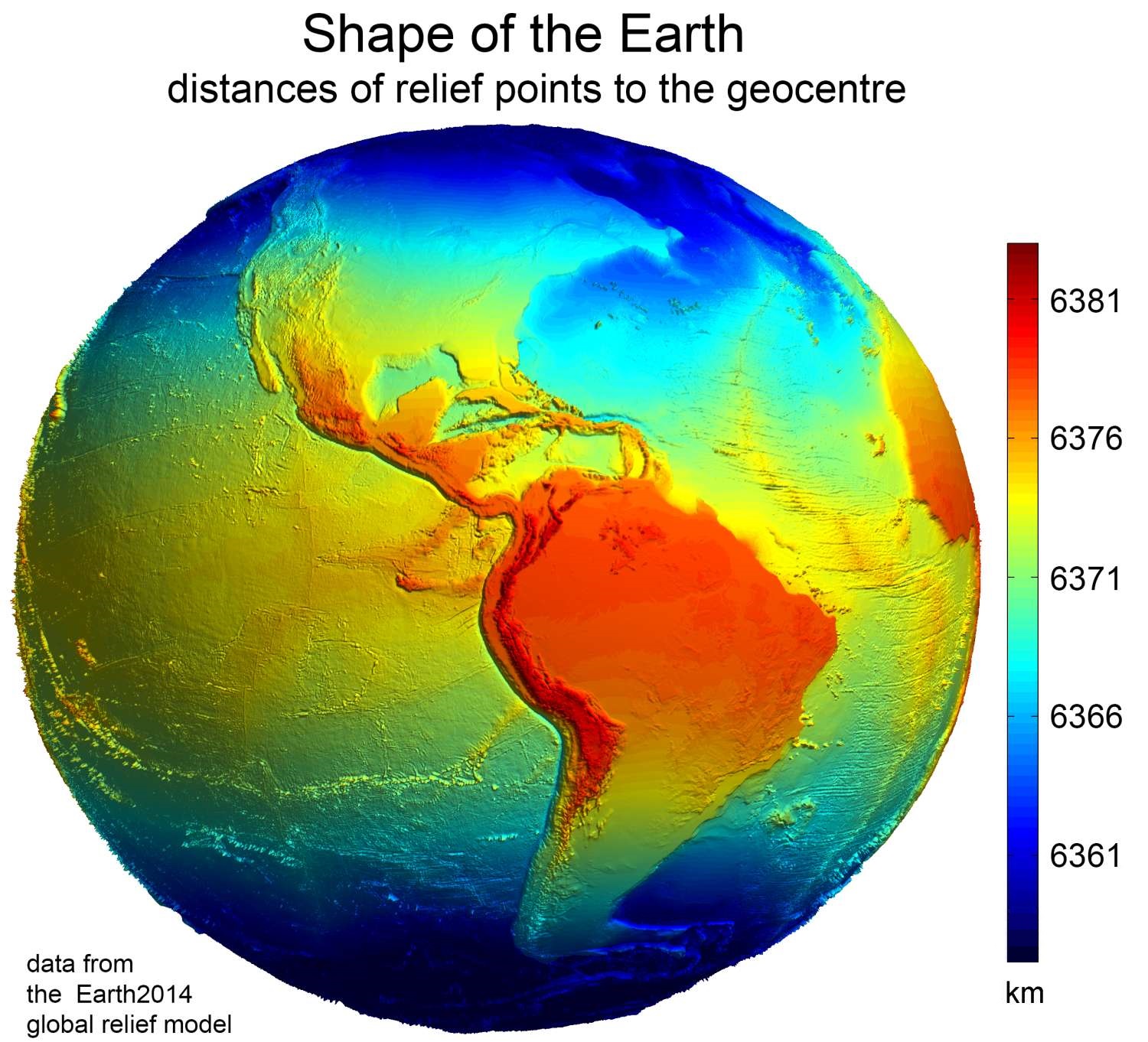 Our planet is also very bumpy and irregular
[Speaker Notes: https://en.wikipedia.org/wiki/Figure_of_the_Earth#/media/File:Earth2014shape_SouthAmerica_small.jpg]
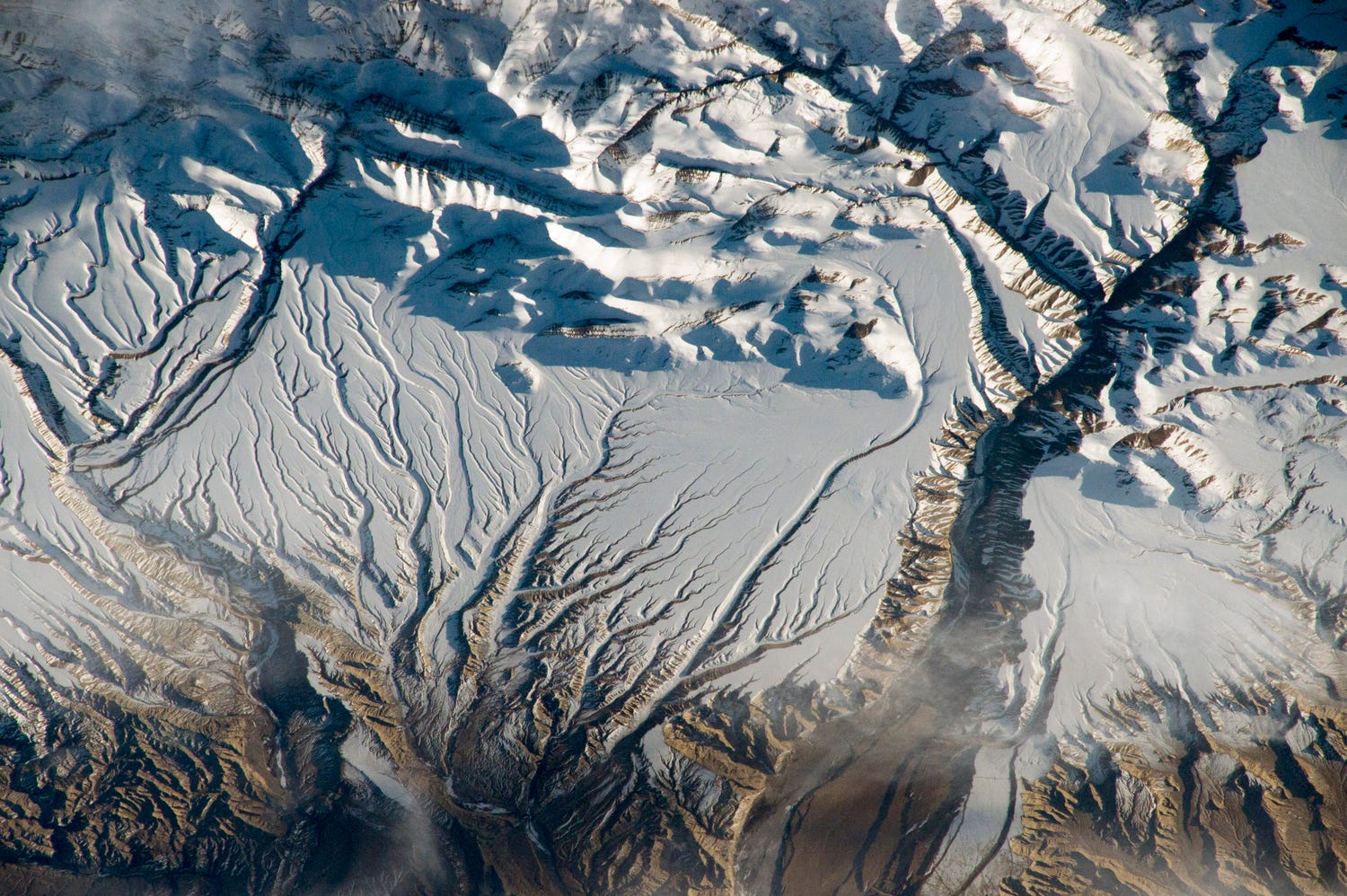 Because the Earth is bumpy and irregular,
Earth’s gravity is also bumpy and irregular.
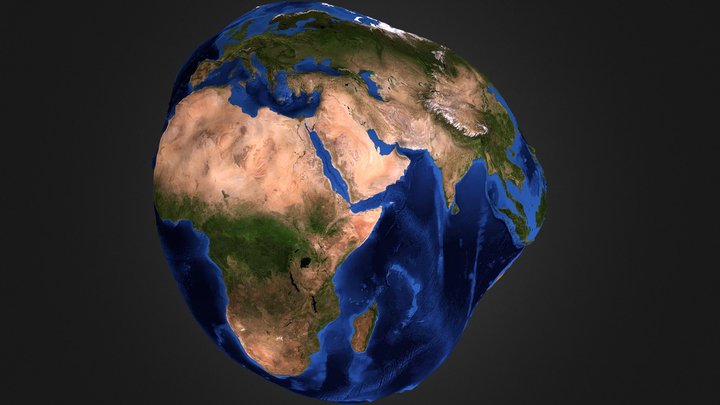 The geoid model of Earth is a model of what the Earth would look like if the entire Earth was: 

covered in water, 
there were no waves or tides or currents, and
the water would seek its own mean sea level relative to gravity.
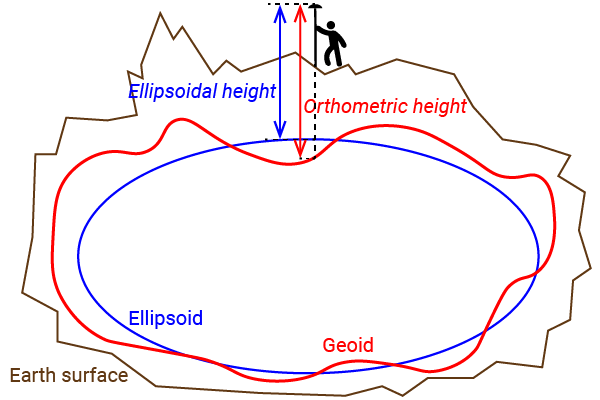 [Speaker Notes: https://www.ardusimple.com/ellipsoidal-orthometric-and-geoid-height/]
We use the ellipsoid model of earth to measure the horizontal coordinate system that gives us our coordinates for 
latitude and longitude
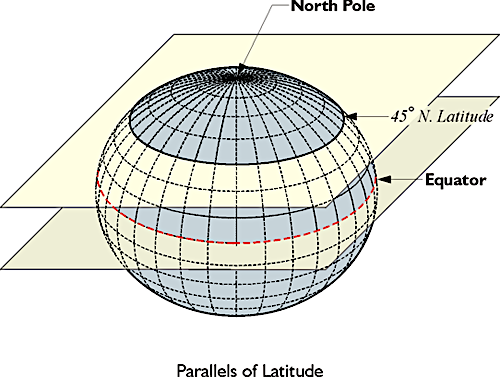 We use the geoid model to measure the vertical surface elevations (the ups and downs) 
with a high degree of accuracy

(using mean sea level as the baseline - but without the tides, currents or waves).
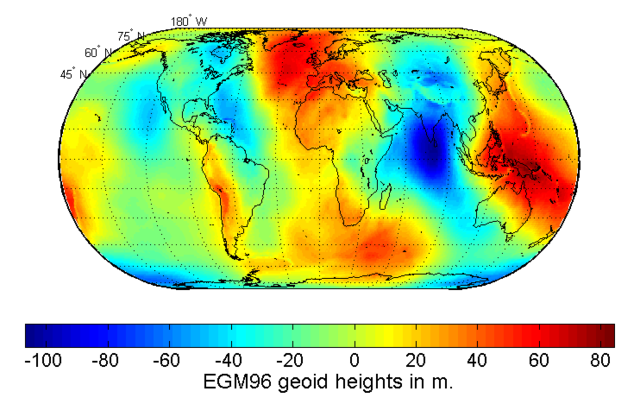 [Speaker Notes: https://en.wikipedia.org/wiki/Earth_Gravitational_Model]
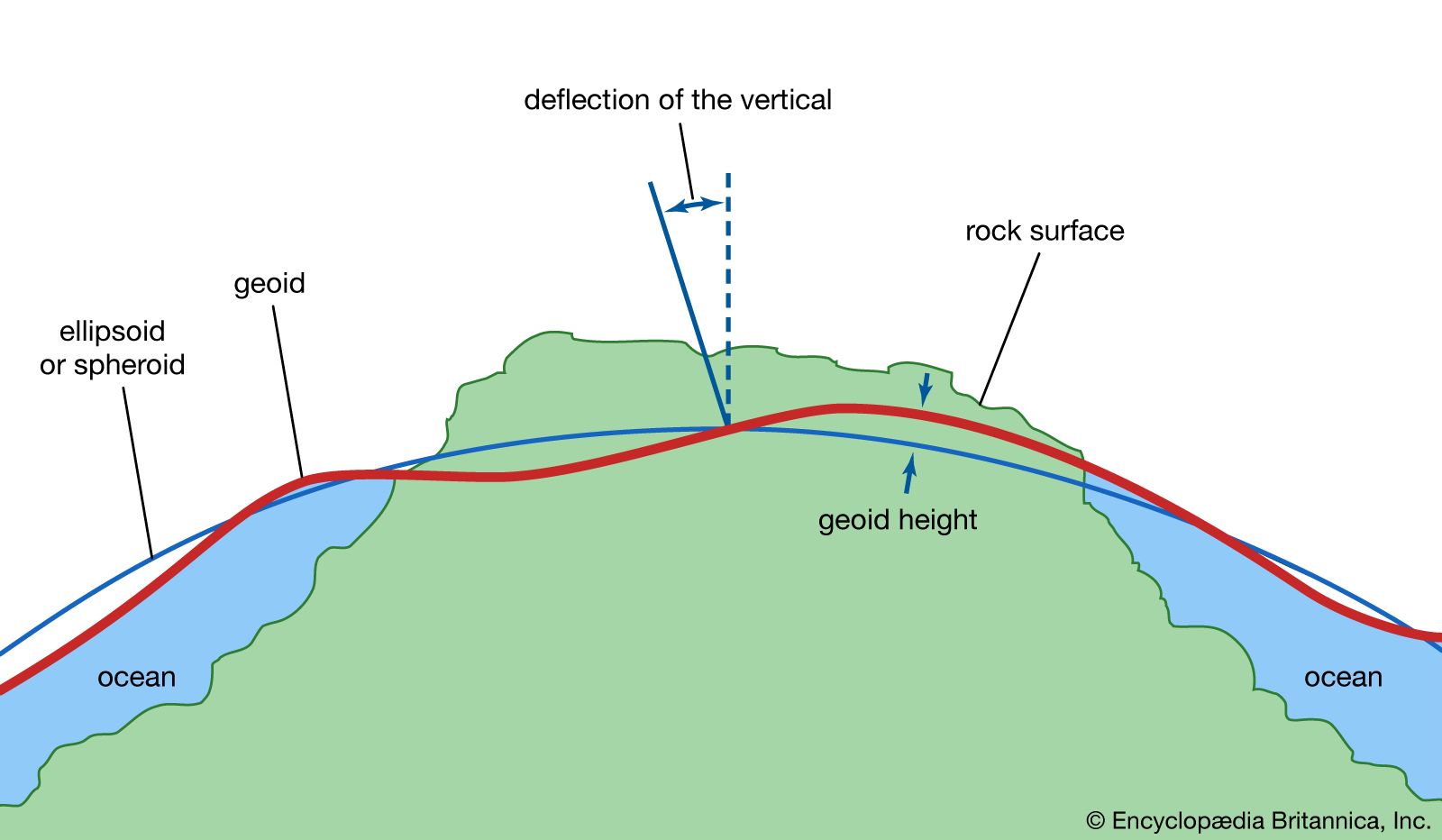 The geoid model of Earth is a model of what the Earth would look like if the entire Earth was: 

covered in water, 
there were no waves or tides or currents, and
the water would seek its own mean sea level relative to gravity.
The geoid model of earth serves as a reference surface that can be used to measure precise elevations of Earth’s surface features.
[Speaker Notes: https://www.britannica.com/science/geoid]
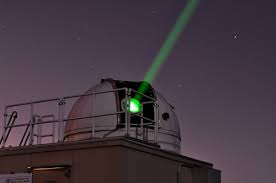 Satellite laser ranging stations and radar altimeters are used to measure the height of the geoid, accurate to less than 10cm at long wavelengths less than 1,500 km.
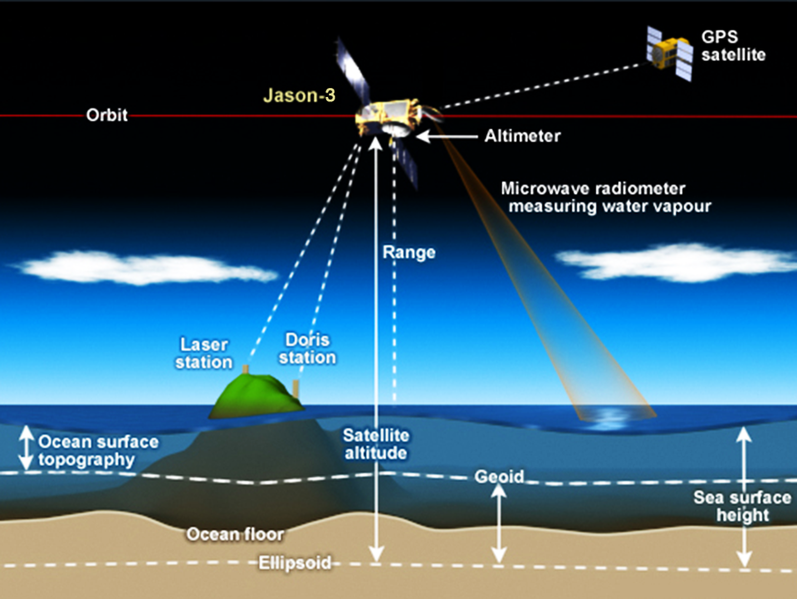 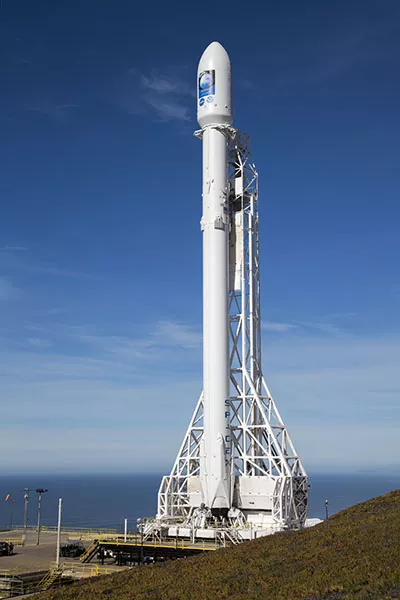 Launching Jason 3 in 2016
[Speaker Notes: https://commons.wikimedia.org/wiki/File:NASA_Jason_3_satellite_altimetry.png]
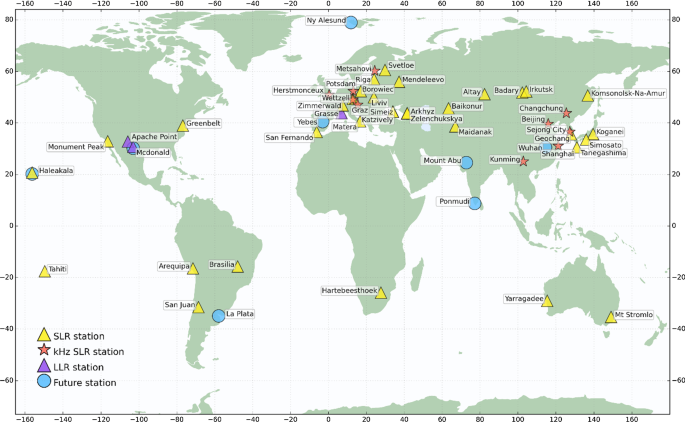 There are 42 Satellite laser ranging (SRL) stations (yellow triangles)
[Speaker Notes: https://link.springer.com/article/10.1007/s00190-018-1196-1]
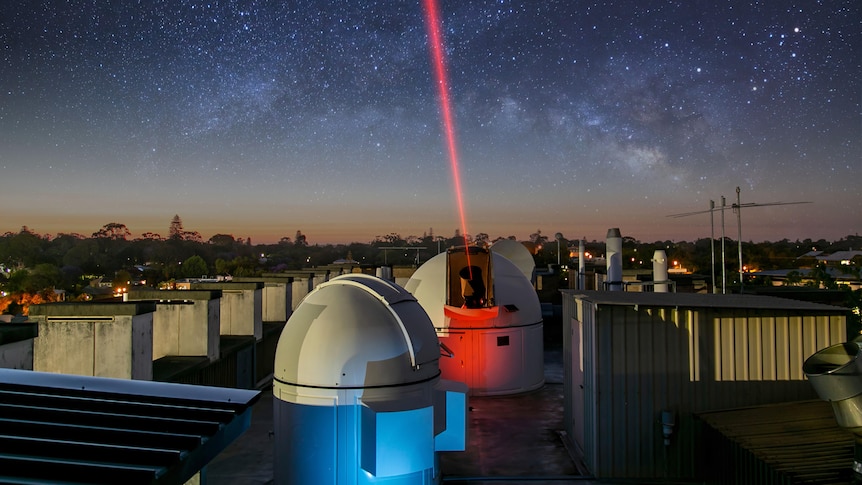 The position of the SLR stations in reference to one another reveal how tectonic plates are moving with respect to each other 
(accurate to mm/year).
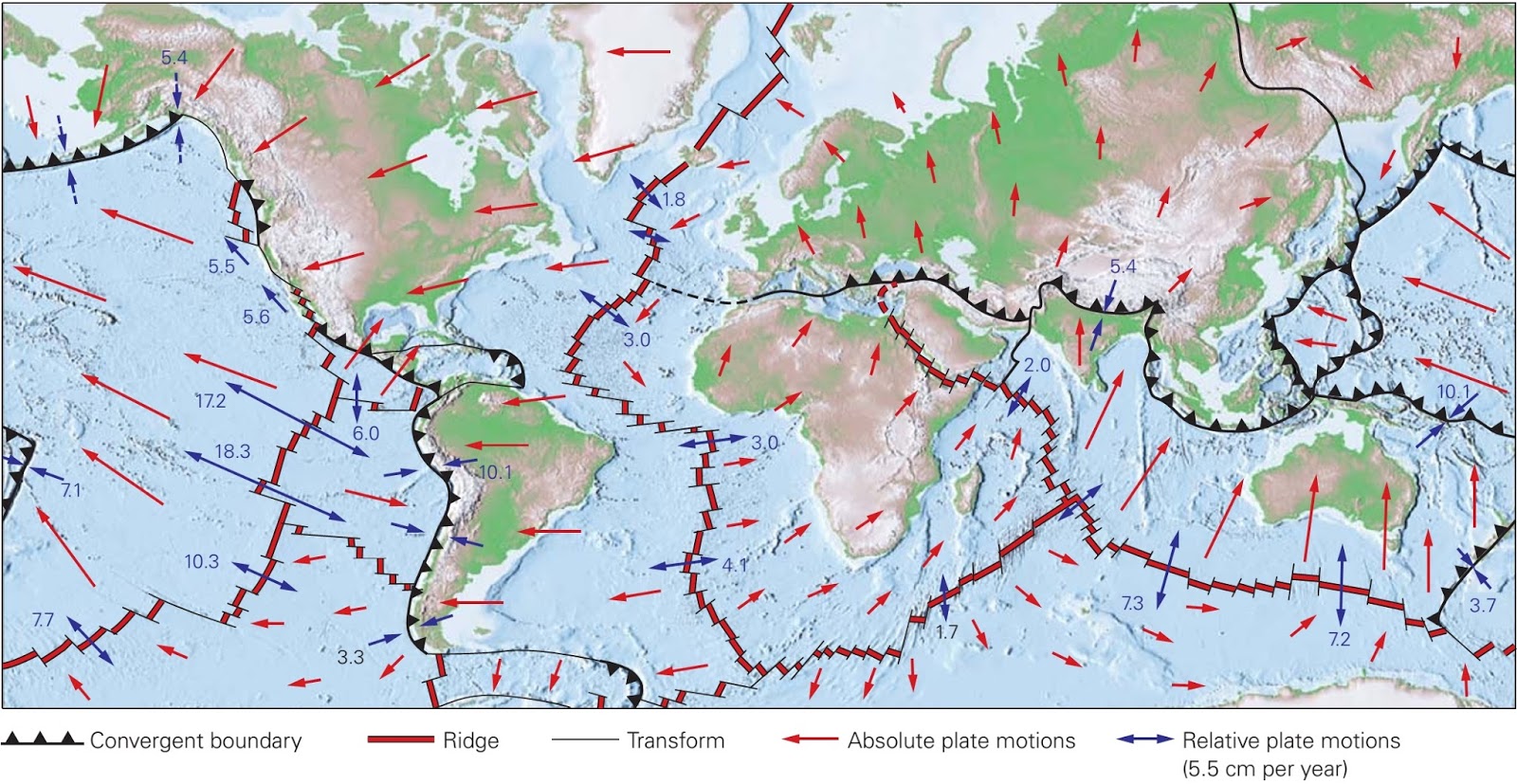 With the invention of satellite laser ranging stations, now dotted all over the world, their position in reference to one another reveal how tectonic plates are moving with respect to each other.
Relative plate velocities: The blue arrows show the rate and direction at which the plate on one side of the boundary is moving with respect to the plate on the other side. The length of an arrow represents the velocity. Absolute plate velocities: The red arrows show the velocity of the plates with respect to a fixed point in the mantle.
[Speaker Notes: http://geologylearn.blogspot.com/2016/02/what-drives-plate-motion-and-how-fast.html]
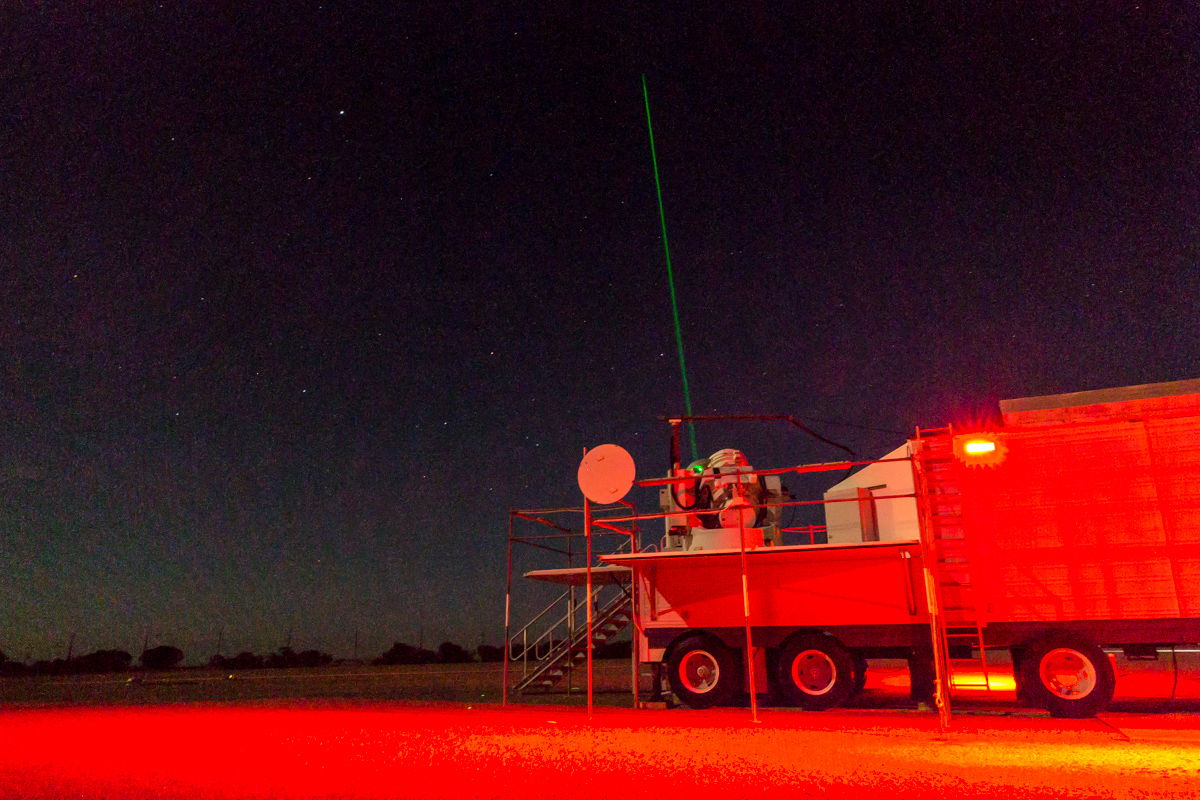 SLR stations like this one at Yarragadee W.A. shoots high-powered lasers at satellites flying thousands 
of kilometres overhead to measure how far away they are.
[Speaker Notes: https://www.ga.gov.au/news/yarragadee-the-geodetic-supersite-in-the-west-australian-desert]
There is another station like this one in Australia and 42 stations around the world 
(only 7 in the southern hemisphere).
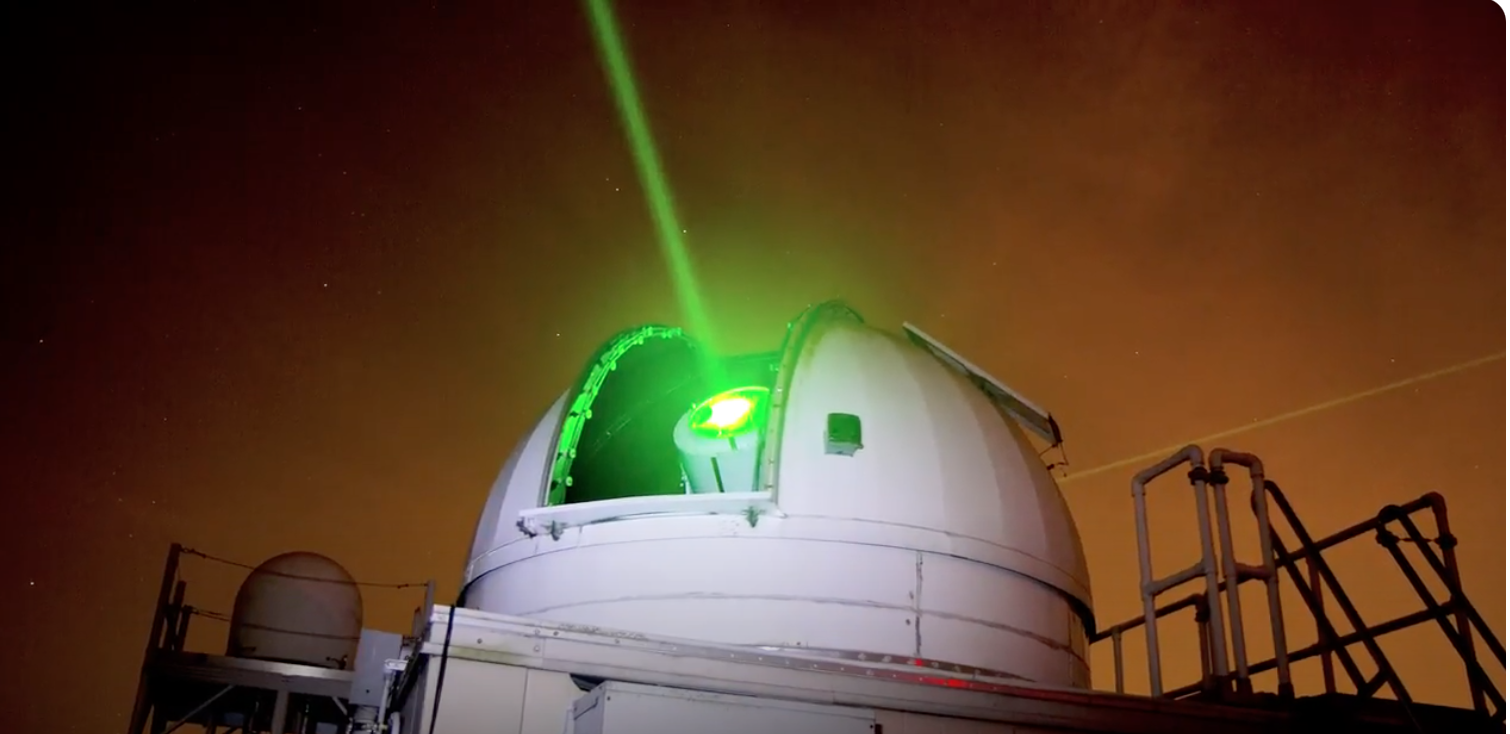 [Speaker Notes: https://www.ga.gov.au/news/yarragadee-the-geodetic-supersite-in-the-west-australian-desert]
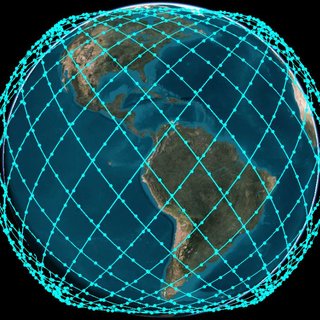 Once you know the distance to a satellite you can calculate its orbit.

Combining all the orbits of all the satellites reveals our planet’s changing shape and gravity.
Satellite constellation for Phase I of Starlink.
[Speaker Notes: https://www.researchgate.net/figure/Satellite-constellation-for-Phase-I-of-Starlink_fig1_349641367]
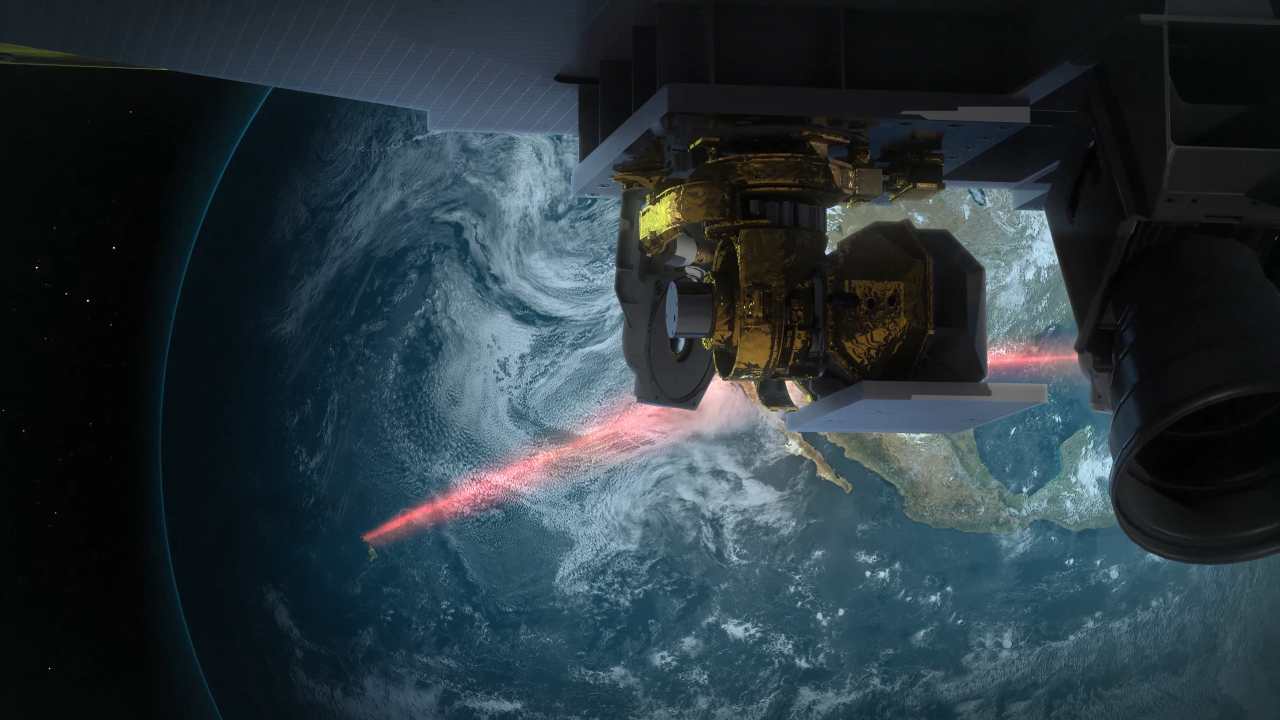 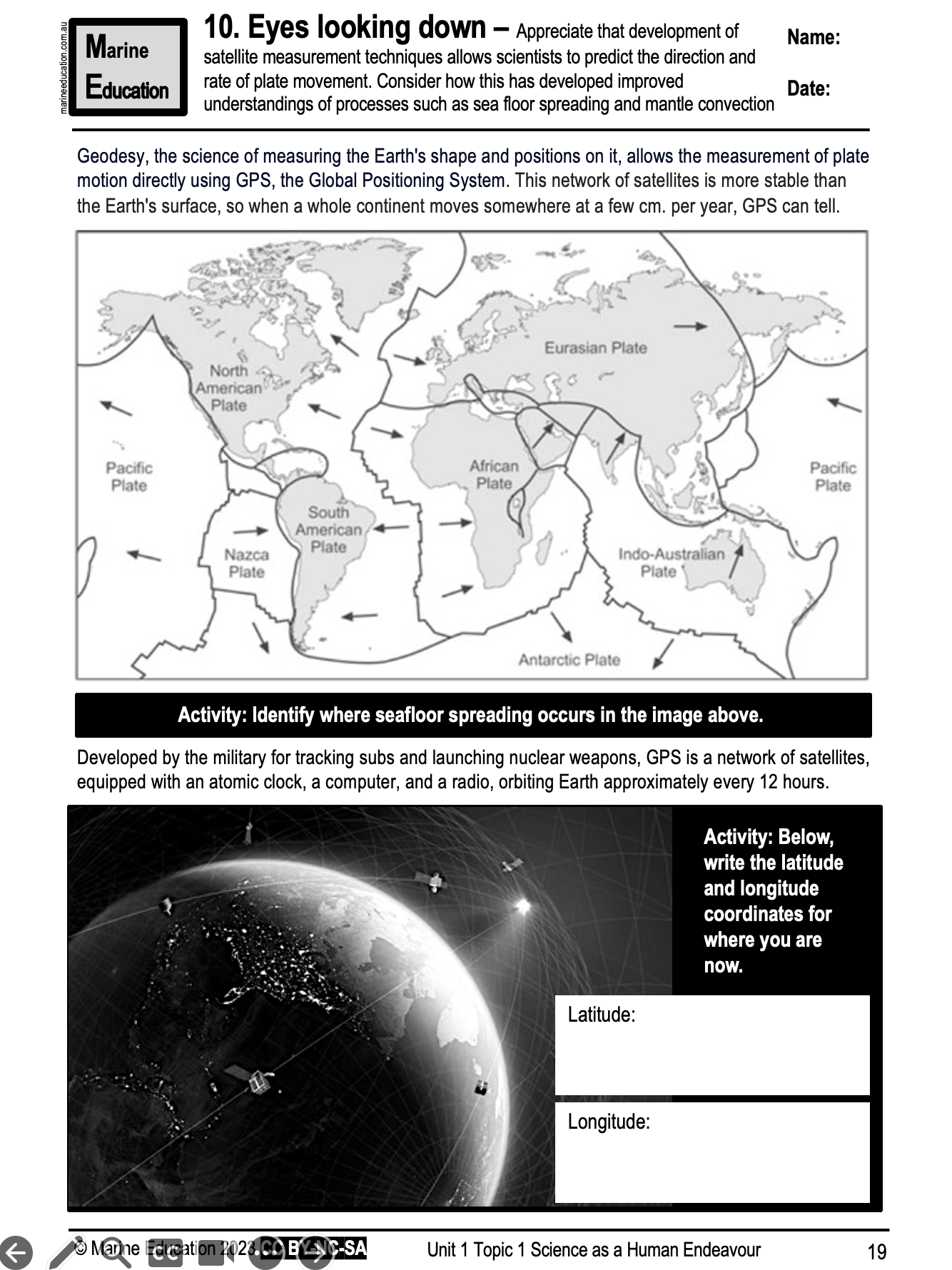 Learning Intention (2019 & 2023 syllabus):

Appreciate that development of satellite measurement techniques allows scientists to predict the direction and rate of plate movement. Consider how this has developed improved understandings of processes such as sea floor spreading and mantle convection. 

Success Criteria:

Complete Marine Education worksheet ‘Eyes Looking Down’
Learning Intention:

Appreciate that development of satellite measurement techniques allows scientists to predict the direction and rate of plate movement. Consider how this has developed improved understandings of processes such as sea floor spreading and mantle convection. 

Success Criteria:

Complete Marine Education worksheet ’10. Eyes Looking Down’
[Speaker Notes: https://www.nasa.gov/missions/tech-demonstration/new-ground-station-brings-laser-communications-closer-to-reality/]